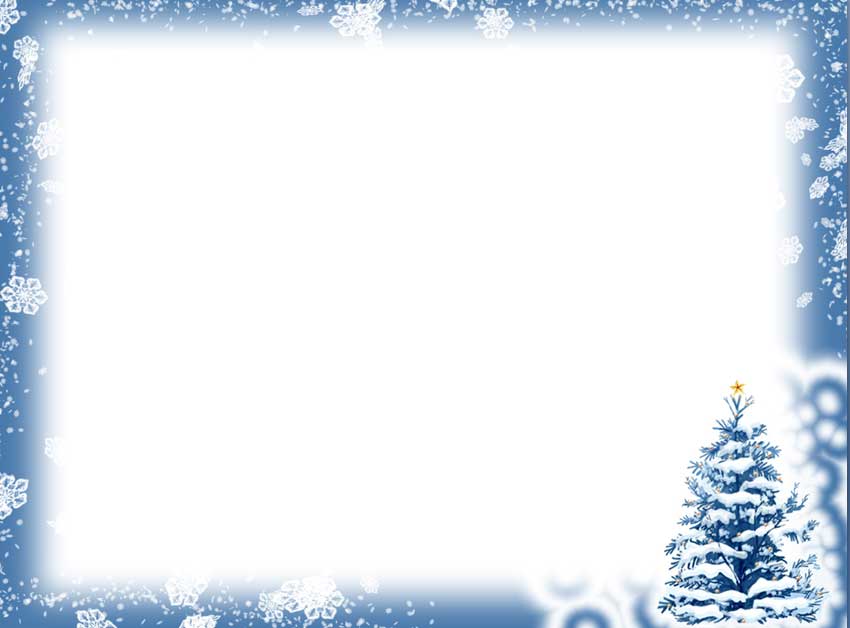 Дорогие ребята! Приглашаем Вас принять участие в работе спортивных, спортивно-развлекательных, досуговых, познавательных и игровых площадок:03.01.2025 – 10.00-13.00 «Декупажка» 13.00 – 16.00 «Новогодние эстафеты»;06.01.2025 – 10.00-13.00 «Рождественское приключение» 13.00 – 16.00 «Турнир по настольному теннису» 08.01.2025 – 10.00-13.00 «Сказочные моменты» 13.00 – 16.00 «Новогодний мяч».Ждем ВАС с 10.00 до 16.00